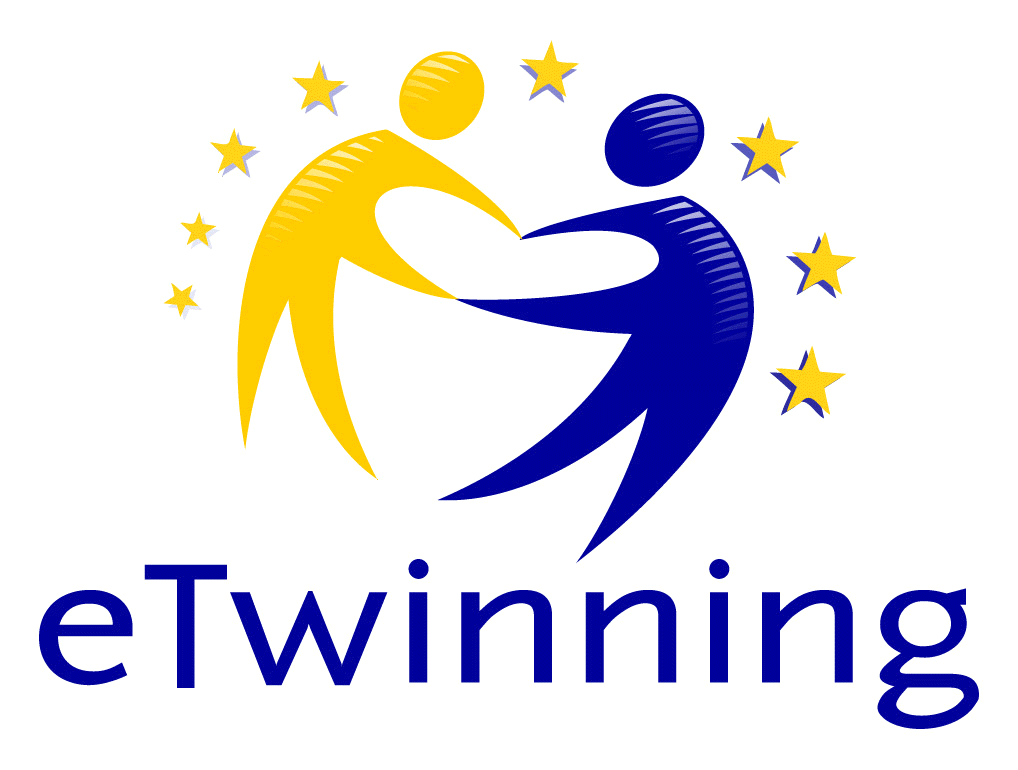 CELEBRATIONS IN OUR COUNTRY
2019./2020.
OŠ EUGENA KVATERNIKAELEMENTARY SCHOOL EUGEN KVATERNIKCITY of  VELIKA GORICAREPUBLIKA HRVATSKAREPUBLIC of CROATIA
Bok prijatelji!
Hello 
friends!
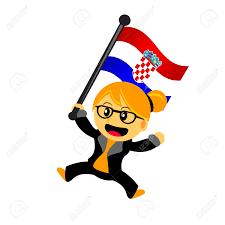 Europe
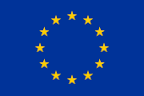 Croatia
our capital city
our president Kolinda Grabar-Kitarović
Zagreb
our flag
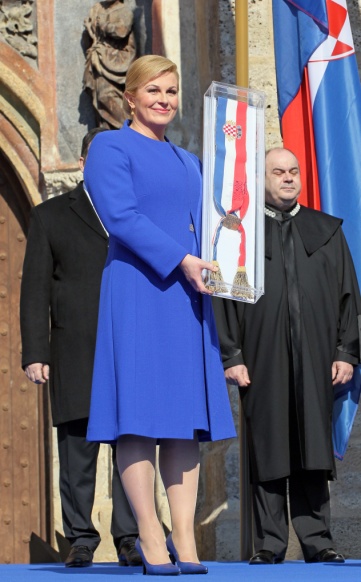 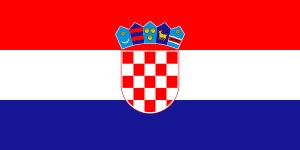 amphitheatre in Pula
national park Plitvice lakes
the Motovun hill
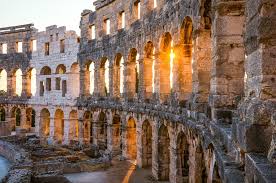 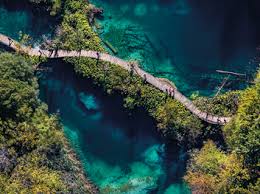 old town Dubrovnik
national park Kornati
Zagreb
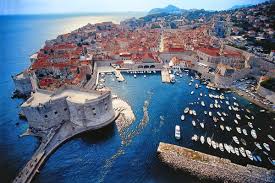 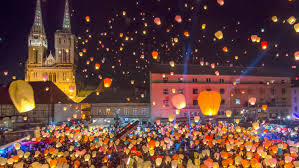 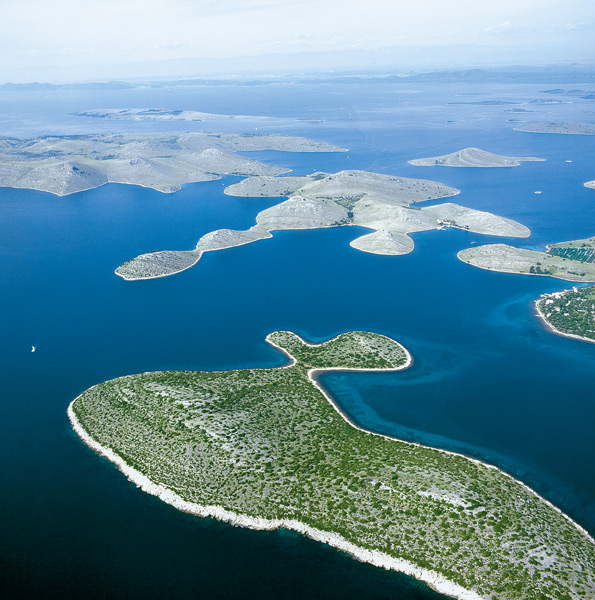 OUR  COUNTRY
Here!
We live in Velika Gorica
°
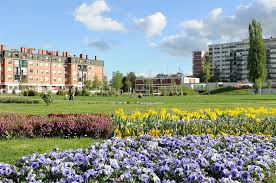 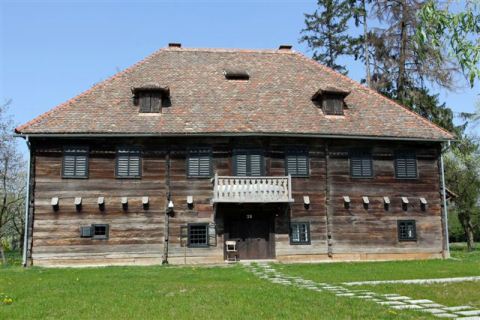 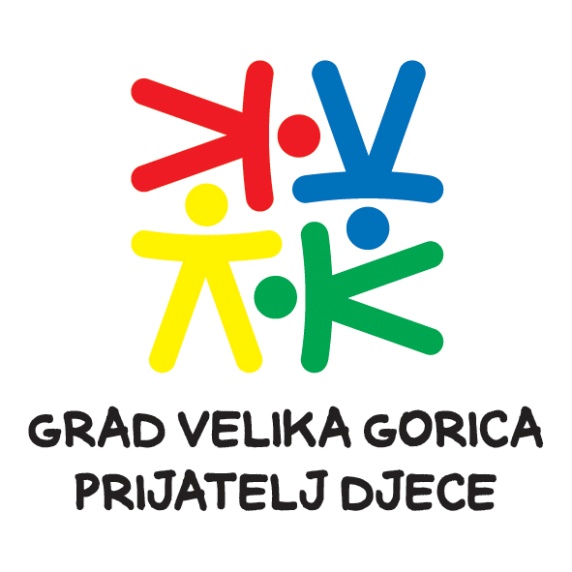 old architecture
folklore
Velika Gorica, the city of…
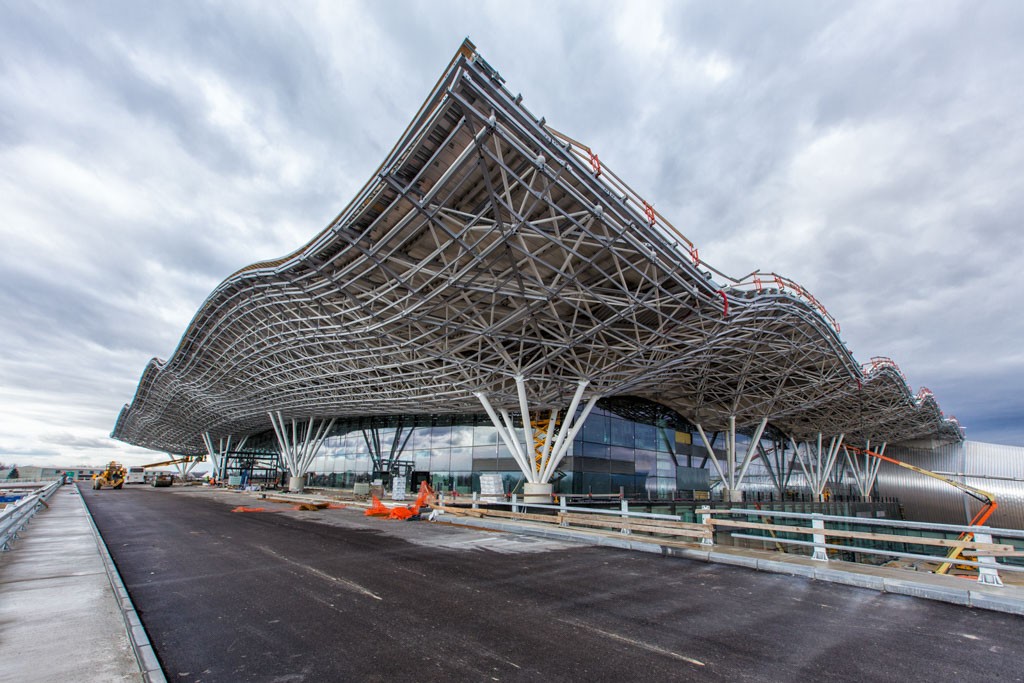 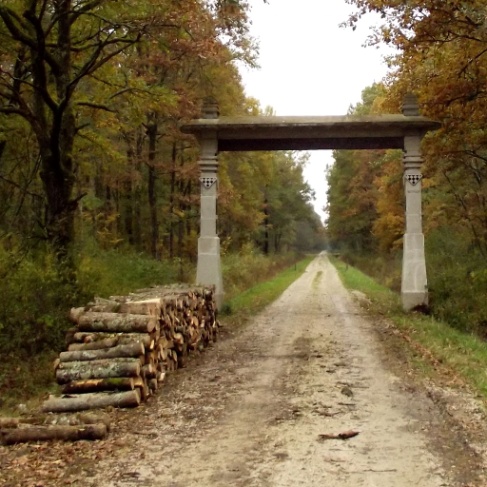 aviation
forests
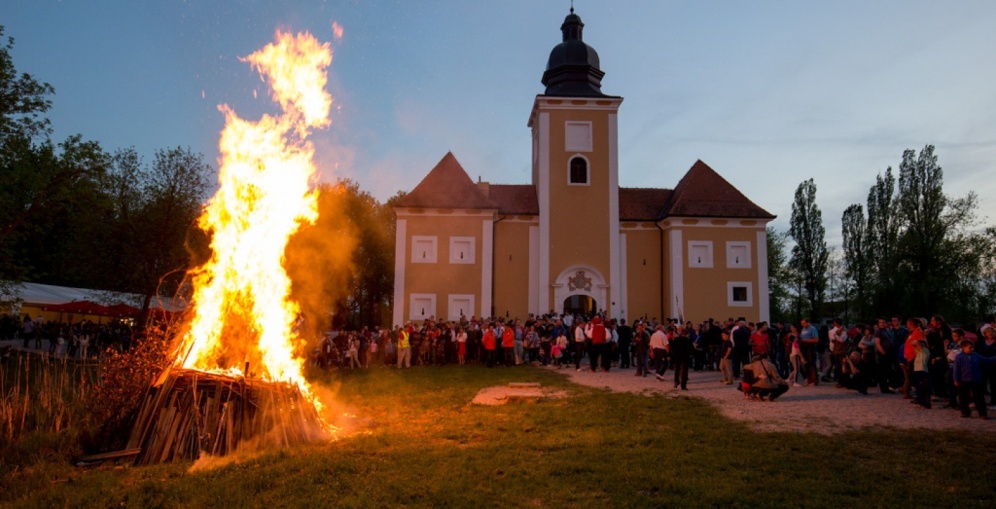 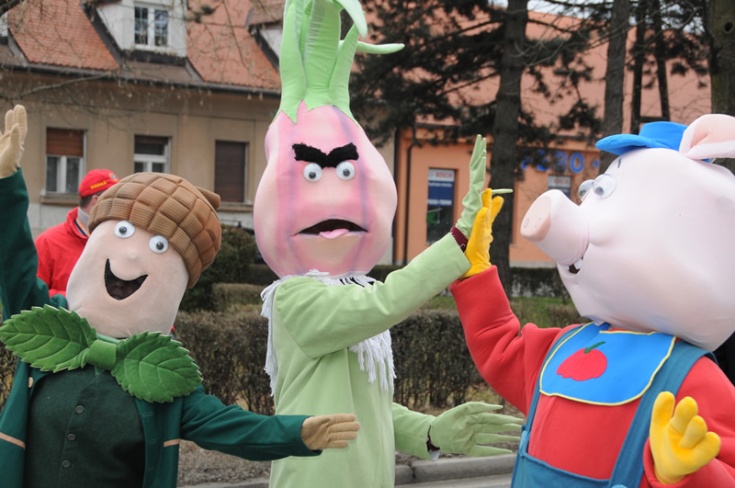 history
carnival
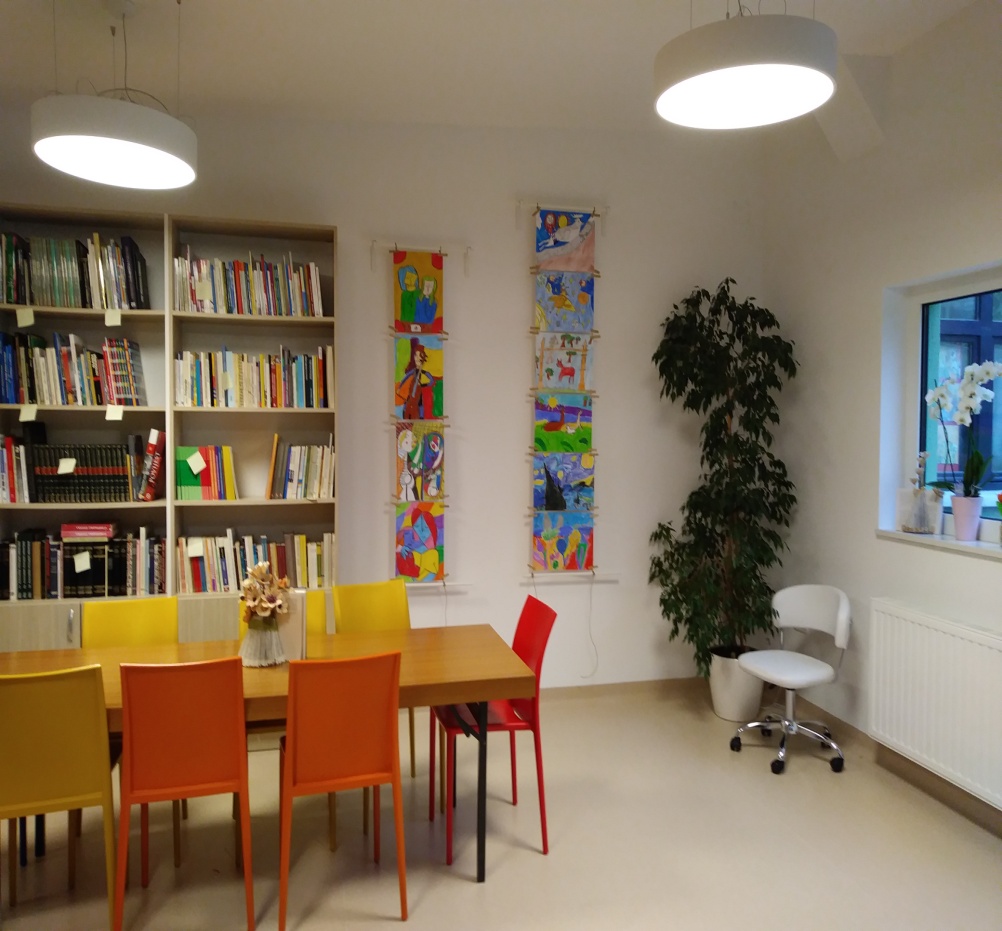 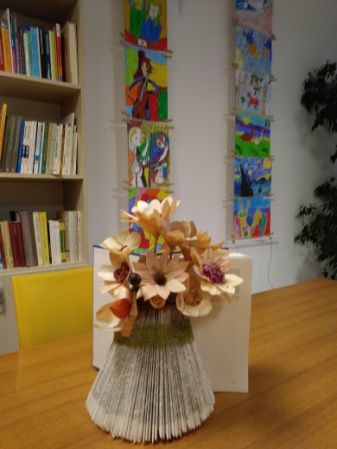 our school
our library
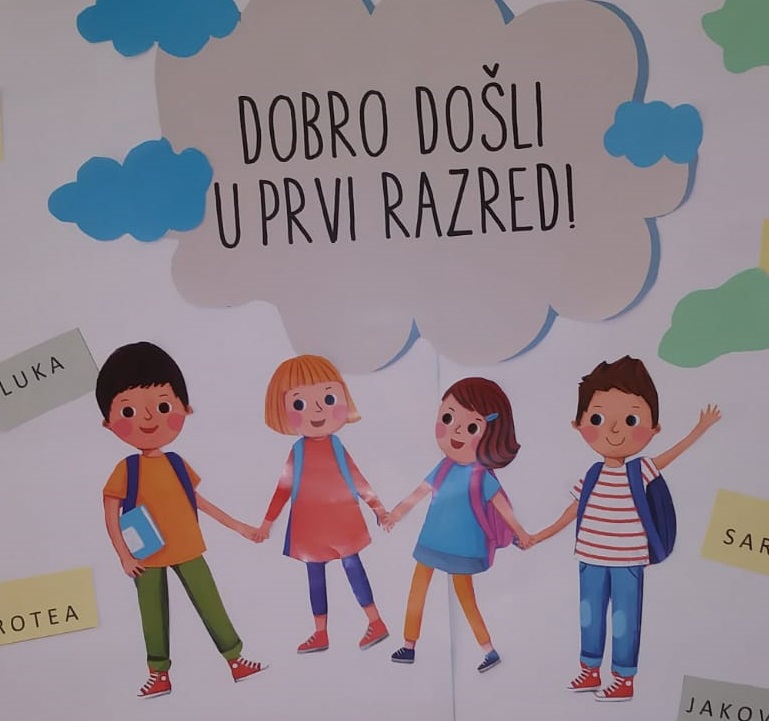 Our  first celebration

First day of school
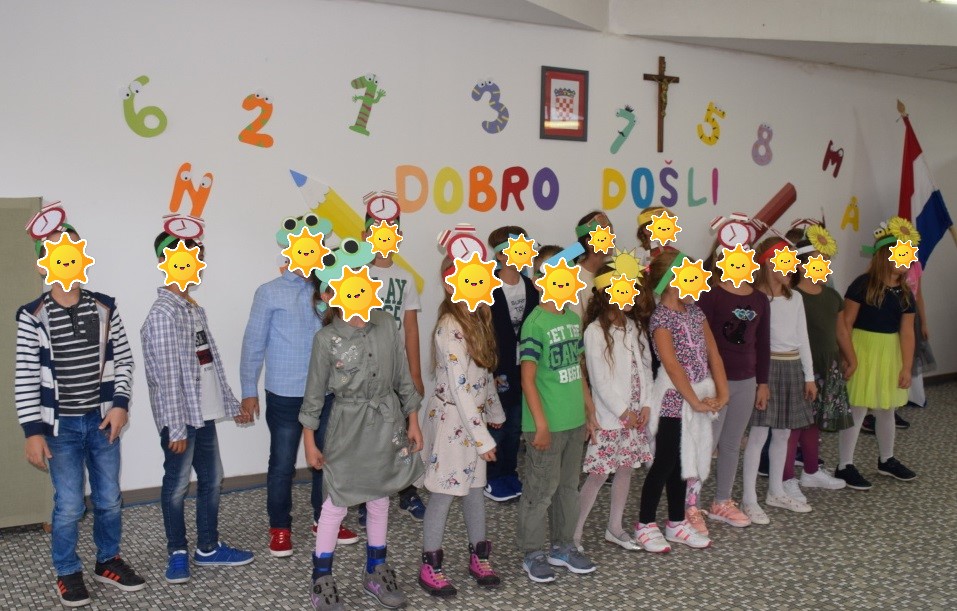 Greetings from Croatia